Государственное бюджетное дошкольное образовательное учреждение
детский сад № 15   Красногвардейского района 
Санкт-Петербурга
 
 
 
 
  
 
 
ОБРАЗОВАТЕЛЬНАЯ   ПРОГРАММА     ДОШКОЛЬНОГО ОБРАЗОВАНИЯ                           
 















 Адрес: пр.195213, Санкт-Петербург, Заневский проспект, дом 41, литер А    
 Телефон/факс:528-01-32/528-90-19   E-mail: gdoy15@yandex.ru, 
Сайт: www.lucky-point.ru/
 




Санкт - Петербург
2014
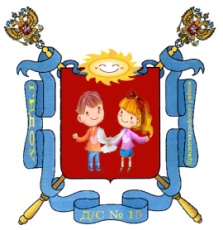 Пояснительная записка
Программа направлена на создание условий развития ребенка открывающих возможности для его позитивной социализации, его личност­ного развития, развития инициативы и творческих способностей на основе сотрудничества с взрослыми и сверстниками и соответствующим воз­расту видам деятельности; на создание развивающей образовательной среды, которая представляет собой систему условий социализации и инди­видуализации детей.
              Программа спроектирована с учетом ФГОС дошкольного образования,  
 Программа   разработана в соответствии с нормативными правовыми документами:
Федеральным законом «Об образовании в Российской Федерации» от 29.12.2012 № 273-ФЗ.
«Санитарно-эпидемиологическими требованиями к устройству, содержанию и организации режима работы дошкольных организациях». Санитарно-эпидемиологические правила и нормативы СанПиН 2.4.1.3049-13, утвержденные постановлением Главного государственного санитар­ного врача Российской Федерации от 15 мая 2013 года № 26,                (далее – СанПиН).
Приказом Министерства образования и науки Российской Федерации от 17.10.2013 №1155 "Об утверждении федерального государст­венного образовательного стандарта дошкольного образования" (Зарегистрировано в Минюсте России 14.11.2013 N 30384).
Приказом Министерства образования и науки Российской Федерации от 13.08.2013г. №1014"Об утверждении Порядка организации и осуществления образовательной деятельности по основным общеобразовательным программам - образовательным программам дошкольного об­разования".
          5. Постановление от 07.02 2011г. «О федеральной целевой программе развития образования на 2011-2015 годы»
          6. Конвенция о правах ребенка
          7. Уставом   ГБДОУ.
          8. Лицензией на образовательную деятельность.
ГБДОУ реализует образовательную программу дошкольного образования в группах общеразвивающей направленности с приоритетным осуществлением деятельности по развитию детей по нескольким направлениям, таким как познавательно - речевое, социально-коммуникативное, художественно-эстетическое и физическое.                                             Программа способствует обеспечению реализации права родителей:
на информацию об образовательных услугах, их выбор;
на гарантию качества получаемых услуг.
 
С целью обеспечения организации образовательной деятельности наряду с основной образовательной программой  педагогический коллектив ГБДОУ использует парциальные программы.
В области «Речевое развитие»:                                                                                                                                                                                         - «Чудесный город» Л.К. Ермолаева, И.М. Лебедева
В области «Познавательное развитие»:
Программа «Приобщение детей к истокам русской народной культуры» О.Л.Князева, М.Д.Маханева
В области «Художественно-эстетическое развитие»:
Программа   «Ритмическая мозаика» по ритмической пластике для детей дошкольного и младшего школьного возраста, А.И. Буренина.
          В области «Социально-коммуникативное развитие»:
Программа «Основы безопасности детей дошкольного возраста»  Н.Н. Авдеева, О.Л. Князева, Р.Б. Стеркина.
Программа социального развития детей «Я, ты, мы», О.Л.Князева.
             В области   «Физическое   развитие»:
-	Программа «Физическая культура – дошкольникам» Л. Д. Глазырина       Успешное выполнение образовательной программы требует создания современной пространственной, предметно-развивающей среды. Для этого в ГБДОУ функционируют дополнительные помещения, обеспечивающие осуществление образовательного процесса:
познавательно-речевое развитие (Петербуржская  гостиная); 
художественно-эстетическое развитие (музыкальный зал, музей «Русская изба»);
физическое развитие (музыкальный зал, спортивная площадка, спортивный комплекс, музей  «Спортивного инвентаря»);
социально-личностное развитие (место для уединения
Цели и задачи реализации программы дошкольного образования
Ведущие цели Программы  по реализации образовательной программы определяются ФГОС дошкольного образования создание благоприятных условий для полноценного проживания ребенком дошкольного детства, формирова­ние основ базовой культуры личности, всестороннее развитие психических и физических качеств в соответствии с возрастными и индивидуаль­ными особенностями, подготовка к жизни в современном обществе, к обучению в школе, обеспечение безопасности жизнедеятельности дошколь­ника.
Особое внимание в Программе уделяется развитию личности ребенка, сохранению и укреплению здоровья детей, а также воспитанию у дошкольников таких качеств, как:
патриотизм;
активная жизненная позиция;
творческий подход в решении различных жизненных ситуаций;
	уважение к традиционным ценностям.
Эти цели реализуются в процессе разнообразных видов детской деятельности: игровой, коммуникативной, трудовой, познавательно - исследовательской, продуктивной, музыкально-художественной, чтения.
Для достижения целей Программы первостепенное значение имеют:
забота о здоровье, эмоциональном благополучии и своевременном всестороннем развитии каждого ребенка;
создание в группах атмосферы гуманного и доброжелательного отношения ко всем воспитанникам, что позволяет растить их общительными, добрыми, любознательными, инициативными, стремящимися к самостоятельности и творчеству;
•	максимальное использование разнообразных видов детской деятельности, их интеграция в целях повышения эффективности воспита­тельно-образовательного процесса;
творческая организация (креативность) воспитательно-образовательного процесса;
вариативность использования образовательного материала, позволяющая развивать творчество в соответствии с интересами и наклонно­стями каждого ребенка;
уважительное отношение к результатам детского творчества;
единство подходов к воспитанию детей в условиях дошкольного образовательного учреждения и семьи;
•	соблюдение в работе детского сада и начальной школы преемственности, исключающей умственные и физические перегрузки в содер­жании образования детей дошкольного возраста, обеспечивающей отсутствие давления предметного обучения.
Основные задачи образовательных областей:
Социально – коммуникативное развитие
Усвоение норм и ценностей, принятых в обществе, включая моральные и нравственные ценности.
Развитие общения и взаимодействия ребёнка со взрослыми и сверстниками.
Становление самостоятельности, целенаправленности и саморегуляции собственных действий.
Развитие социального и эмоционального интеллекта, эмоциональной отзывчивости, сопереживания.
Формирование готовности к совместной деятельности.
Формирование уважительного отношения и чувства принадлежности к своей семье и сообществу детей и взрослых в организации.
Формирование позитивных установок к различным видам труда и творчества.
Формирование основ безопасности в быту, социуме, природе.
 
Познавательное развитие
Развитие интересов детей, любознательности и познавательной мотивации.
Формирование познавательных действий, становление сознания.
Развитие воображения и творческой активности.
Формирование первичных представлений о себе, других людях, объектах окружающего мира, их свойствах и отношениях (форме, цвете, размере, материале, звучании, ритме, тепе, количестве, числе, части и целом, пространстве и времени, движении и покое, причинах и следствиях и др.), 
Формирование первичных представлений о малой родине и Отечестве, представлений о социокультурных ценностях нашего народа, об отечественных традициях и праздниках, о планете Земля как общем доме людей, об особенностях природы, многообразии стран и народов мира.
 
Речевое развитие
Владение речью как средством общения.
Обогащение активного словаря.
Развитие связной,  грамматически правильной диалогической и монологической речи.
Развитие речевого творчества.
Развитие звуковой и интонационной культуры речи, фонематического слуха.
Знакомство с книжной культурой, детской литературой, понимание на слух текстов различных жанров детской литературы.
Формирование звуковой аналитико-синтетической активности как предпосылки обучения грамоте.
 
Художественно - эстетическое развитие
Развитие предпосылок ценностно – смыслового восприятия и понимания произведений искусства (словесного, музыкального, изобразительного), мира природы.
Становление эстетического отношения к окружающему миру.
Формирование элементарных представлений о видах искусства.
Восприятие музыки, художественной литературы, фольклора.
Стимулирование сопереживания персонажам художественных произведений.
Реализация самостоятельной творческой деятельности детей (изобразительной, конструктивно-модельной, музыкальной и др.)
 Физическое развитие
Развитие физических качеств.
Правильное формирование опорно-двигательной системы организма, развитие равновесия, координации движений, крупной и мелкой моторики.
Правильное выполнение основных движений.
Формирование начальных представлений о некоторых видах спорта.
Овладение подвижными играми с правилами.
Становление целенаправленности и саморегуляции в двигательной сфере.
Овладение элементарными нормами и правилами здорового образа жизни.
Содержательный раздел образовательной программы
Построение образовательного процесса осуществляется по комплексно-тематическому принципу, используя проектную деятельность (Приложение № 6)
В ДОУ перспективное планирование осуществляется с учетом ФГОС ДО. Для этого была разработана памятка по планированию образовательного процесса, в которой указаны формы планирования и циклограммы игровой деятельности, планирования образовательной работы (Приложение № 7) Для специалистов (музыкального руководителя) также разработаны формы планирования (Приложение № 8).
Образовательная деятельность в соответствии  с  образовательными областями с учетом используемых в ДОУ программ  и методических пособий, обеспечивающих реализацию данных программ.
Содержание Программы  обеспечивает  развитие личности, мотивации и способностей детей в различных видах деятельности и охватывает следующие структурные единицы, представляющие определенные направления развития и образования детей (далее - образовательные области):
физическое развитие.
социально-коммуникативное развитие;
познавательное развитие;
речевое развитие;
художественно-эстетическое развитие;
Особенности организации образовательного процесса по образовательной области «социально-коммуникативное развитие
Цель: социализация детей дошкольного возраста, приобщение детей к социокультурным нормам, традициям семьи, общества и государства.
Задачи:
Усвоение норм и ценностей, принятых в обществе, включая моральные и нравственные ценности.
Развитие общения и взаимодействия ребёнка с взрослыми и сверстниками.
Становление самостоятельности, целенаправленности и саморегуляции собственных действий.
Развитие социального и эмоционального интеллекта, эмоциональной отзывчивости, сопереживания.
Формирование уважительного отношения и чувства принадлежности к своей семье и к сообществу детей и взрослых в ДОУ
Формирование позитивных установок к различным видам труда и творчества. 
Формирование основ безопасного поведения в быту, социуме, природе.
Формирование готовности  к совместной деятельности со сверстниками.
Формы взаимодействия с семьями воспитанников по образовательной области «Социально-коммуникативное развитие
Привлечение родителей к участию в детском празднике (разработка идей, подготовка атрибутов, ролевое участие).
Анкетирование, тестирование родителей, выпуск газеты, подбор специальной литературы с целью обеспечения обратной связи с семьёй.
Проведение тренингов с родителями: способы решения нестандартных ситуаций с целью повышения компетенции в вопросах воспитания.
Распространение инновационных подходов к воспитанию детей через рекомендованную психолого-педагогическую литературу, периодические  издания.
Привлечение родителей к совместным мероприятиям по благоустройству  и созданию условий в группе и на участке.
Организация совместных с родителями прогулок и экскурсий по городу и его окрестностям, создание тематических альбомов.
Изучение и анализ детско-родительских отношений с целью оказания помощи
Разработка индивидуальных программ взаимодействия  с родителями по созданию предметной среды для развития ребёнка.
Беседы с детьми с целью формирования уверенности в том, что их любят и о них заботятся в семье.
Выработка единой  системы гуманистических требований в ДОУ и семье.
Повышение правовой культуры родителей.
Консультативные часы для родителей по вопросам предупреждения использования методов, унижающих достоинство ребёнка.
Создание фотовыставок, фотоальбомов «Я и моя семья», «Моя родословная», «Мои любимые дела», «Моё настроение».
Аудио - и видиозаписи высказываний детей по отдельным проблемам с дальнейшим  прослушиванием и обсуждением проблемы с родителями (За что любишь свой дом? Кто в твоём доме самый главный? Кто самый добрый? За что ты себя любишь?  и  др.).
Патриотическое воспитание
Цель: способствовать воспитанию гуманной, социально активной, самостоятельной,   интеллектуально развитой творческой личности, обладающей чувством национальной гордости, любви к Отечеству, родному городу,  своему народу.
Задачи:
Заложить основы гражданско - патриотической позиции личности;
Освоение наиболее значимых российских  культурных традиций и традиций родного города;
Получение и расширение доступных знаний о стране и родном городе: его истории, культуре, географии, традициях, достопримечательностях, народных промыслах, архитектуре, выдающихся земляках, природе и т.д.; 
Воспитание чувства гордости  за туляков;
Формирование модели поведения ребенка во взаимоотношениях с другими  людьми.
 
      Для детей на этапе завершения дошкольного образования характерно:
проявление доброжелательного внимания к окружающим, стремление оказать помощь, поддержку другому человеку;
уважение к достоинству других;
стремление к познанию окружающей действительности;
решение вопросов о далёком прошлом и будущем, об устройстве мира;
бережное отношение к окружающей природе, результатам труда других людей, чужим и своим вещам.
 
         Основу содержания гражданско - патриотического воспитания составляют  общечеловеческие ценности. Из всего спектра общечеловеческих ценностей, имеющих особое значение для содержания и организации воспитательного процесса можно выделить следующие:
 
«Человек» - абсолютная ценность, «мера всех вещей». Сегодня гуманизму возвращается его индивидуальное начало, из средства человек становиться целью. Личность ребенка становится реальной ценностью.
«Семья» - первый коллектив ребенка и естественная среда его развития, где закладываются основы будущей личности. Необходимо возрождать в людях чувства чести рода, ответственность за фамилию, перестроить взгляды на роль семьи, ее природное назначение.
«Труд» - основа человеческого бытия, «вечное естественное условие человеческой жизни». Приобщение детей к труду всегда было важной частью воспитания. Задача педагога - воспитывать у детей уважение к людям, прославившим наш тульский край  честным трудом. 
«Культура» - богатство, накопленное человечеством в сфере духовной и материальной жизни людей, высшее проявление творческих сил и способностей человека. Воспитание должно быть культуросообразно. Задача педагога- помочь воспитанникам в овладении духовной культурой своего народа, при этом надо иметь в виду, что одна из главных особенностей русского национального характера - высокая духовность.
«Отечество» - единственная уникальная для каждого человека Родина, данная ему судьбой, доставшаяся от его предков. Задача педагога- воспитание уважительного, бережного отношения к истории и традициям своего народа, любви к  родному краю, формирование представлений о явлениях общественной жизни , т.е. воспитание патриотических чувств.
«Земля» - общий дом человечества. Это земля людей и живой природы. Важно  подвести детей к пониманию, что будущее Земли зависит от того, как к ней относятся люди. На данном этапе неоценимо экологическое воспитание, формирование интереса к общечеловеческим проблемам.
Формирование основ безопасности жизнедеятельности
Цели: формирование основ безопасности собственной жизнедеятельности; формирование предпосылок  экологического сознания (безопасности окружающего мира). 
Задачи:
Формирование представлений об опасных  для человека и окружающего мира природы ситуациях и способах поведения в них.
Приобщение к  правилам безопасного для человека и окружающего мира природы поведения.
Передача детям знаний о правилах безопасности дорожного движения в качестве пешехода и пассажира транспортного средства.
Формирование осторожного и осмотрительного отношения к потенциально опасным для человека и окружающего мира природы ситуациям.
 
Основные направления работы по ОБЖ
 
Усвоение дошкольниками первоначальных знаний о правилах безопасного поведения;
Формирование у детей качественно новых двигательных навыков и бдительного восприятия окружающей обстановки;
Развитие у детей способности к предвидению возможной опасности в конкретной  меняющейся ситуации и построению адекватного безопасного поведения;
 
Основные принципы работы по воспитанию у детей навыков безопасного поведения.
 
Важно не механическое заучивание детьми правил безопасного поведения, а воспитание у них навыков безопасного поведения в окружающей его обстановке.
 Воспитатели и родители не должны ограничиваться словами и показом картинок  (хотя это тоже важно). С детьми надо рассматривать и анализировать различные  жизненные ситуации, если возможно, проигрывать их в реальной обстановке.
 Занятия проводить не только по графику или плану, а использовать каждую возможность (ежедневно), в процессе игр, прогулок и т.д., чтобы помочь детям полностью усвоить правила, обращать внимание детей на ту или иную сторону правил.
 Развивать качества ребенка: его координацию, внимание, наблюдательность, реакцию  и т.д. Эти качества очень нужны и для безопасного поведения.
Развитие трудовой деятельности.
Цель: формирование положительного отношения к труду.
 
Задачи:
Воспитание в детях уважительного отношения к труженику и результатам его труда, желания подражать ему в своей деятельности, проявлять нравственные качества. (Решение этой задачи должно привести к развитию осознания важности труда для общества).
Обучение детей трудовым умениям, навыкам организации и планирования своего труда, осуществлению самоконтроля и самооценки. (Решение этой задачи должно привести к формированию интереса к овладению новыми навыками, ощущению радости от своих умений, самостоятельности).
Воспитание нравственно-волевых качеств (настойчивости, целеустремленности, ответственности за результат своей деятельности), привычки к трудовому усилию. (Это должно привести к формированию у детей готовности к труду, развитию самостоятельности).
Воспитание нравственных мотивов деятельности, побуждающих включаться в труд при необходимости. (Действие этих мотивов должно вызывать у ребенка активное стремление к получению качественного результата, ощущению радости от собственного труда).
Воспитание гуманного отношения к окружающим: умения и желания включаться в совместный труд со сверстниками, проявлять доброжелательность, активность и инициативу, стремление к качественному выполнению общего дела, осознания себя как члена детского общества.
Характерные черты личностно-ориентирован­ного взаимодействия педагога с детьми в ДОУ:
создание педагогом условий для максимального влияния образовательного процесса на развитие индивидуальности ребенка (актуализация субъектного опыта детей; 
оказание помощи в поиске и обретении своего индивидуального стиля и темпа деятельности, раскрытии и развитии инди­видуальных познавательных процессов и интересов; 
содей­ствие ребенку в формировании положительной  Я - концепции, развитии творческих способностей, овладении уме­ниями и навыками самопознания). 
Интегрированные свойства личности педагога, которые в основном определяют успешность в личностно-ориентированном взаимодействии:
Социально-педагогическая ориентация — осознание педагогом необходимости отстаивания интересов, прав и свобод ребенка на всех уровнях педагогической деятельности.
Рефлексивные способности, которые помогут педагог остановиться, оглянуться, осмыслить то, что он делает: «Не навредить!»
Методологическая культура — система знаний и способов деятельности, позволяющих грамотно, осознанно выстраивать свою деятельность в условиях выбора образовательных альтернатив; одним из важных элементов этой культуры является умение педагога мотивировать деятельность своих воспитанников.
Проектирование образовательного процесса    в соответствии с контингентом воспитанников, их индивидуальными и возрастными особенностями, состоянием здоровья
Программа предусматривает решение программных образовательных задач в совместной деятельности взрослого и детей и самостоятельной деятельности детей не только в рамках непосредственно образовательной деятельности, но и при  проведении режимных моментов в соответствии со спецификой дошкольного образования; а также предполагает построение образовательного процесса на адекватных возрасту формах работы с детьми, основной из которых и ведущим видом деятельности для них является игра,
Режим дня в дошкольном образовательном учреждении соответствует СанПиН «Санитарно-эпидемиологическим требованиям к устройству, содержанию и организации режима работы дошкольных образовательных организаций», возрастным особенностям детей и способствует их гармоничному развитию
 	ДОУ обеспечивает сбалансированное 4-х разовое питание детей, необходимое для нормального роста и развития дошкольника с учётом временем пребывания и режима работы.
	Медицинское обслуживание детей осуществляется приглашённым на договорной основе медицинским работником, который наряду с администрацией несёт ответственность за проведение лечебно-профилактических мероприятий, соблюдение санитарно-гигиенического и противоэпидемического режима, а также режима и качества питания воспитанников, оказания первой помощи ребёнку в случае необходимости. Медицинские услуги в пределах функциональных обязанностей медицинского персонала ДОУ оказываются бесплатно. 
Ежедневная продолжительность прогулки детей составляет 3 – 4 часа. Прогулка организована два раза в день: в первую половину – до обеда и во вторую половину дня – после дневного сна. Кроме того, утренний прием детей проводится на открытом воздухе. Прогулки в зимнее время сокращены или не проводятся в силу климатических условий. 
Общая продолжительность дневного сна детей дошкольного возраста составляет 2 – 2,5 часа.                     
Оптимальные условия для развития ребенка – это продуманное соотношение свободной, регламентируемой и нерегламентированной (совместная деятельность педагогов и детей и самостоятельная деятельность детей) форм деятельности ребенка   Образовательная деятельность вне организованных занятий обеспечивает максимальный учет особенностей и возможностей ребенка, его интересы и склонности. В течение дня во всех возрастных группах предусмотрен определенный баланс различных видов деятельности.
Формы организации  непосредственно-образовательной деятельности:
-  для детей с 1.6  до 3 лет – подгрупповая;
- в дошкольных группах -  подгрупповые, фронтальные 
 
Максимально допустимый объем образовательной нагрузки соответствует санитарно - эпидемиологическим правилам и нормативам СанПиН  2.4.1.3049-13  "Санитарно-эпидемиологические требования к устройству, содержанию и организации режима работы дошкольных образовательных организаций",  утвержденным постановлением Главного государственного санитарного врача Российской Федерации от 15 мая 2013 г. № 26  (зарегистрировано Министерством юстиции Российской Федерации 29 мая 2013 г., регистрационный  № 28564). 
Для детей в возрасте от 1,6 до 3 лет непосредственно образовательная деятельность составляет не более 1,5 часа  в неделю (игровая, музыкальная деятельность, общение, развитие движений. Продолжительность непрерывной образовательной деятельности не более 10 минут в первую и вторую половину дня.
Максимально допустимый объем недельной образовательной нагрузки, включая реализацию дополнительных образовательных программ, для детей дошкольного возраста составляет: 
в младшей группе (дети четвертого года жизни) -2 часа 45 мин.,
 в средней группе (дети пятого года жизни) - 4 часа,
 в старшей группе (дети шестого года жизни) - 6 часов 15 минут, 
в подготовительной (дети седьмого года жизни) - 8 часов 30 минут
Продолжительность непрерывной непосредственно образовательной деятельности 
для детей 4-го года жизни - не более 15 минут, 
для детей 5-го года жизни - не более 20 минут, 
для детей 6-го года жизни - не более 25 минут
для детей 7-го года жизни - не более 30 минут. 
Максимально допустимый объем образовательной нагрузки в первой половине дня 
в младшей и средней группах не превышает 30 и 40 минут соответственно, 
в старшей и подготовительной 45 минут и 1, 5 часа соответственно.
Особенности традиционных событий, праздников, мероприятий.  (Приложение №9)
В основе лежит комплексно-тематическое планирование воспитательно-образовательной работы в ДОУ
	Цель: построение  воспитательно–образовательного процесса, направленного  на  обеспечение единства  воспитательных, развивающих и обучающих целей и задач,  с учетом интеграции  на необходимом и достаточном материале, максимально приближаясь к разумному «минимуму» с учетом  контингента воспитанников, их индивидуальных и возрастных  особенностей, социального заказа родителей.
	Организационной основой реализации комплексно-тематического принципа построения программы  являются примерные темы (праздники, события, проекты),  которые ориентированы на все направления развития ребенка дошкольного возраста и посвящены различным сторонам человеческого бытия, а так же вызывают личностный интерес детей к:
•	явлениям нравственной жизни ребенка 
•	окружающей природе
•	миру искусства и литературы 
•	традиционным для семьи, общества и государства праздничным событиям
•	событиям, формирующим чувство гражданской принадлежности ребенка                         (День рождения Санкт-Петербурга,  День народного единства, День защитника Отечества и др.)
•	сезонным явлениям 
•	народной культуре и  традициям.
 
Тематический принцип построения образовательного процесса позволил  ввести региональные и культурные компоненты, учитывать приоритет дошкольного учреждения.
Построение всего образовательного процесса вокруг одного центрального блока дает большие возможности для развития детей. Темы помогают организовать информацию оптимальным способом. У дошкольников появляются многочисленные возможности для практики, экспериментирования, развития основных навыков, понятийного мышления.
Введение похожих тем в различных возрастных группах обеспечивает достижение единства образовательных целей и преемственности в детском развитии на протяжении всего дошкольного возраста, органичное развитие детей в соответствии с их индивидуальными возможностями.
В каждой возрастной группе выделен блок, разделенный на несколько тем. Одной теме уделяется не менее одной недели. Тема отражается  в подборе материалов, находящихся в группе    и уголках развития.
	 Для каждой возрастной группы дано комплексно-тематическое планирование, которое  рассматривается как примерное. Педагоги вправе по своему усмотрению частично или полностью менять темы или названия тем, содержание работы, временной период в соответствии с особенностями своей возрастной группы, другими значимыми событиями
Формы подготовки  и реализации тем  носят интегративный  характер, то есть позволяют решать задачи психолого-педагогической работы нескольких образовательных областей;
Материально-техническое обеспечение Программы
Пространственная среда помещений детского сада пополняется в соответствии с требованиями реализуемых программ и разработанной ГБДОУ карты соответствия и развития оснащенности учебно-воспитательного процесса и предметно-развивающей среды, согласно требованиям ФГОС ДО. 
Развивающая среда в детском учреждении - это система условий, обеспечивающая всю полноту развития детской деятельности и личности ребенка. Она включает ряд базовых компонентов, необходимых для полноценного физического, художественно-эстетического, познавательного, речевого и социально-коммуникативного развития детей. В детском саду к ним относятся природные объекты, физкультурно-игровые и оздоровительные сооружения, предметно-игровая среда, музыкально-театральная среда, предметно-развивающая среда занятий и др. Такая среда позволяет ребенку активно действовать в ней и творчески ее видоизменять. 
В групповых помещениях, в соответствии с современными требованиями к организации предметно-развивающей среды и требованиями ФГОС ДО, оборудованы центры для организации разнообразной детской деятельности (как самостоятельной, так и совместной с воспитателем). На территории детского сада имеется семь игровых площадок, дорожная разметка.
Наряду с этим существует ряд проблем: перечень и количество оборудования не в полной мере соответствуют требованиям образовательной программы, в соответствии с ФГОС ДО. Вследствие чего требуется пополнение среды ДОУ современным развивающим и техническим оборудованием; совершенствование материально-технического оснащения.
Обеспеченность образовательных программ пакетом методико-диагностических и практических материалов в соответствии с современными требованиями составляет не более 65%, что не достаточно для  гарантирования высокого качества образовательного процесса.
Организация развивающей предметно-пространственной среды
Требования к развивающей предметно-пространственной среде.
1. Развивающая предметно-пространственная среда обеспечивает максимальную реализацию образовательного потенциала пространства  ДОУ, группы, а также территории, прилегающей к ДОУ, материалов, оборудования и инвентаря для развития детей дошкольного возраста в соответствии с особенностями каждого возрастного этапа, охраны и укрепления их здоровья, учета особенностей и коррекции недостатков их развития.
2. Развивающая предметно-пространственная среда должна обеспечивать возможность общения и совместной деятельности детей (в том числе детей разного возраста) и взрослых, двигательной активности детей, а также возможности для уединения.
3. Развивающая предметно-пространственная среда должна обеспечивать:
реализацию различных образовательных программ;
учет национально-культурных, климатических условий, в которых осуществляется образовательная деятельность;
учет возрастных особенностей детей.
4. Развивающая предметно-пространственная среда должна быть содержательно-насыщенной, трансформируемой, полифункциональной, вариативной, доступной и безопасной
Кадровое обеспечение реализации образовательной   Программы
Главным условием обеспечения качества предоставляемых образовательных услуг ДОУ является человеческие ресурсы, а именно педагогические кадры учреждения. Педагогический коллектив ДОУ в основном стабильный, инициативный. В детском саду обеспечивается психологический комфорт педагогам, создается атмосфера педагогического оптимизма, ориентация на успех, обеспечиваются условия для сохранения и укрепления здоровья. Работа педагогического коллектива характеризуется целостностью и предусматривает взаимосвязь между различными видами деятельности. 
Педагогические работники ГБДОУ, реализующие Программу, обладают основными компетенциями, необходимыми для создания условия развития детей, обозначенными в п. 3.2.5  федерального государственного образовательного стандарта дошкольного образования(приказ Минобрнауки России от 17.10.2013 № 1155 «Об утверждении федерального государственного образовательного стандарта дошкольного образования»).
Педагоги в основном владеют современными технологиями организации образовательного процесса, такими как: здоровьесберегающие, личностно-ориентированные технологии обучения, метод проектов, ИКТ - технологии, технология использования игровых методов.